This Scientific Poster Template Is Provided By MakeSignsEnter A Title And Add Logos To Your Poster
Add Author Names and Information
Include University or Department Names if Needed
Conclusion
Abstract
Methodology
Add your information, graphs and images to this section.
Add your information, graphs and images to this section.
Add your information, graphs and images to this section.
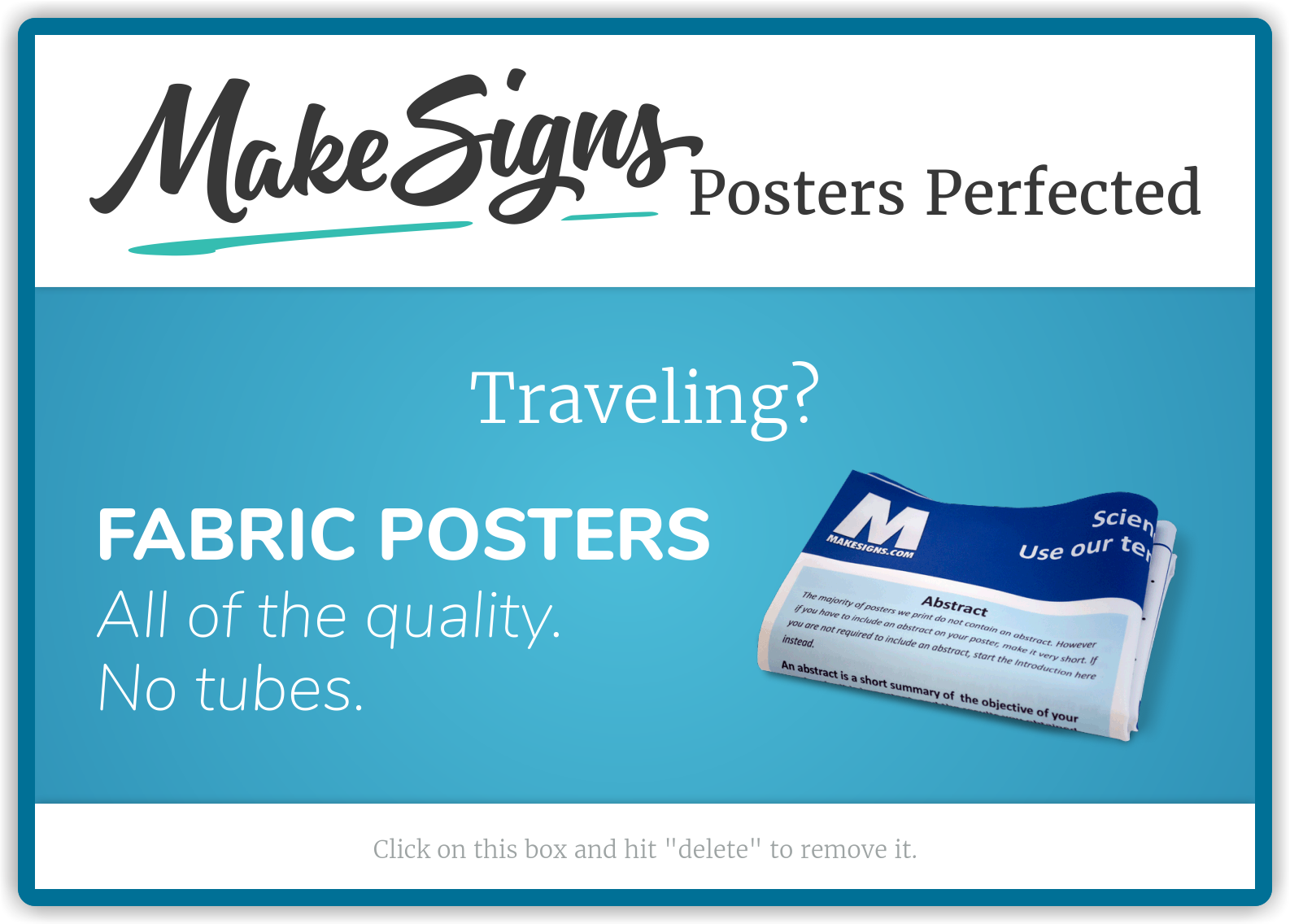 Introduction
Add your information, graphs and images to this section.
Acknowledgements
Add your information, graphs and images to this section.